EPIA – December 2020Ages 0-17
Referrals in time period: 126
2/25/2021
1
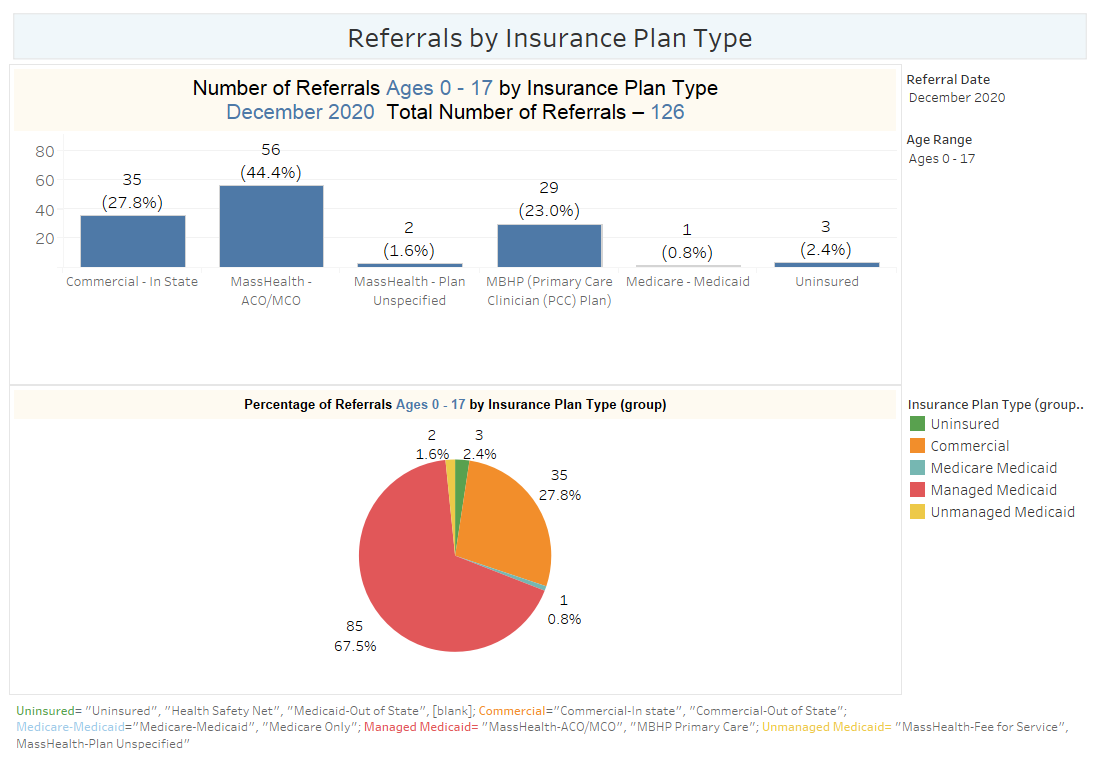 2/25/2021
2
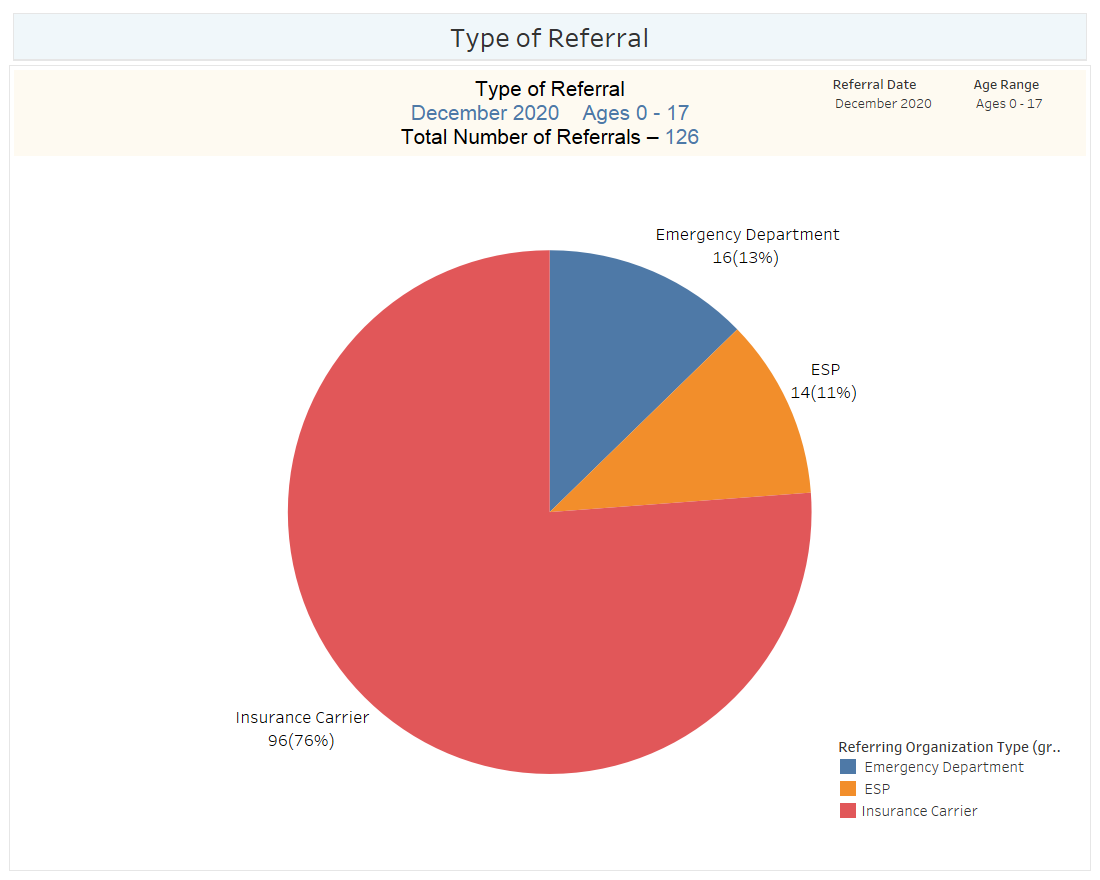 2/25/2021
3
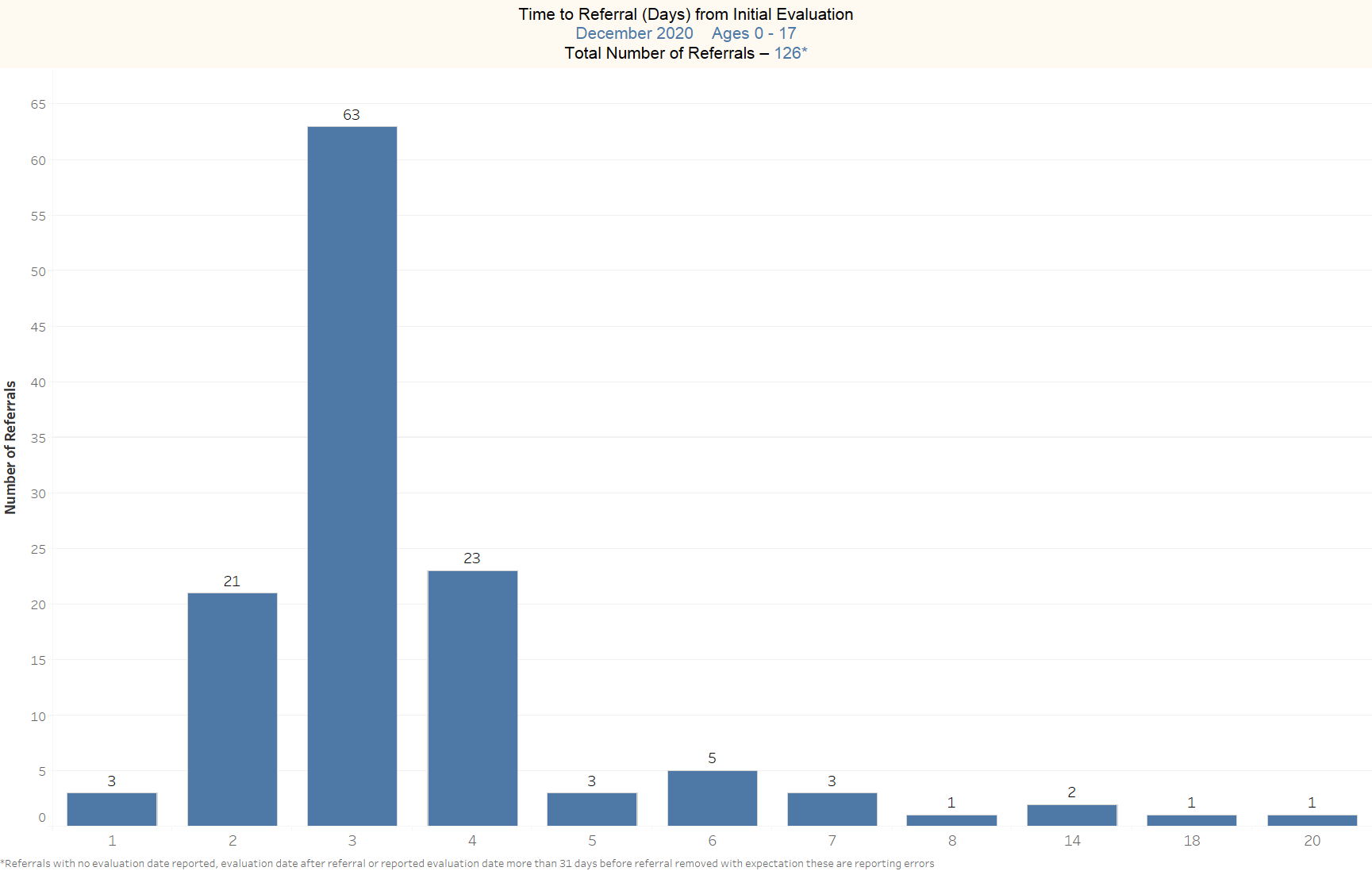 2/25/2021
4
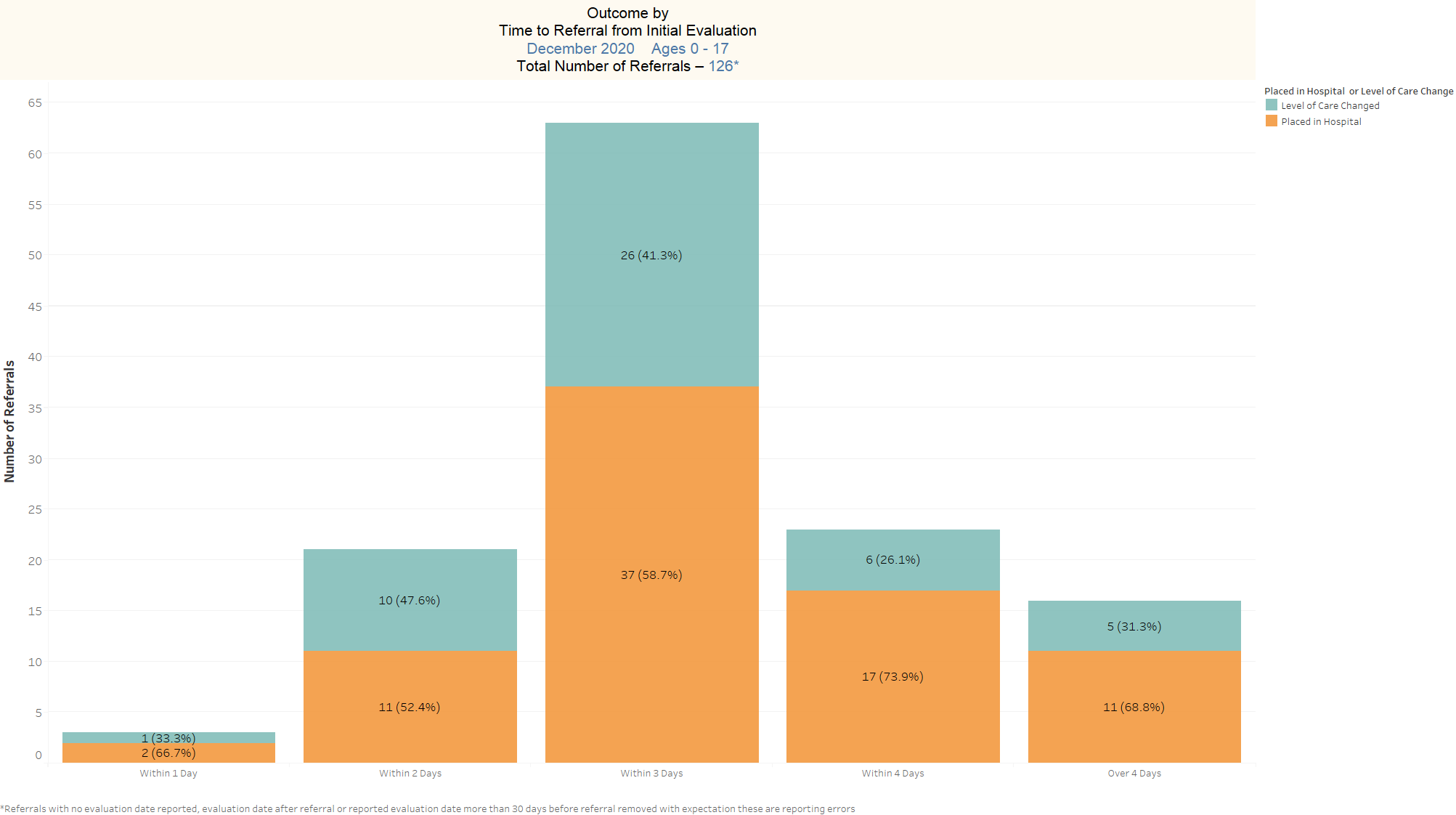 2/25/2021
5
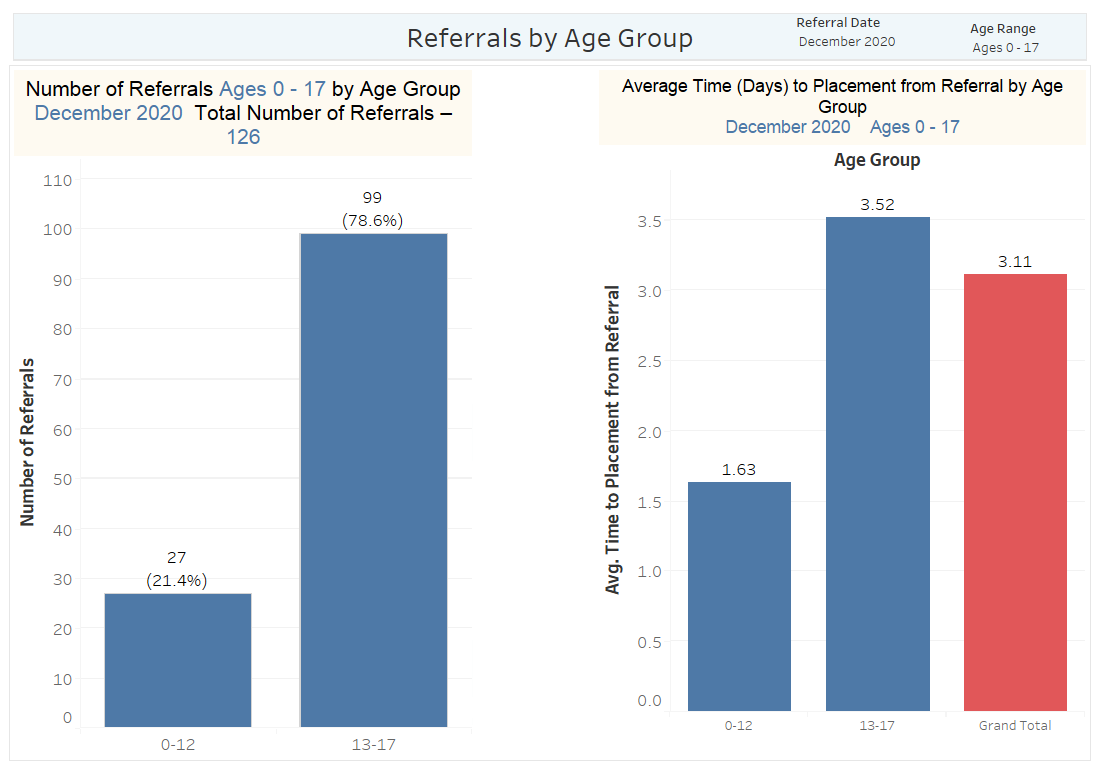 2/25/2021
6
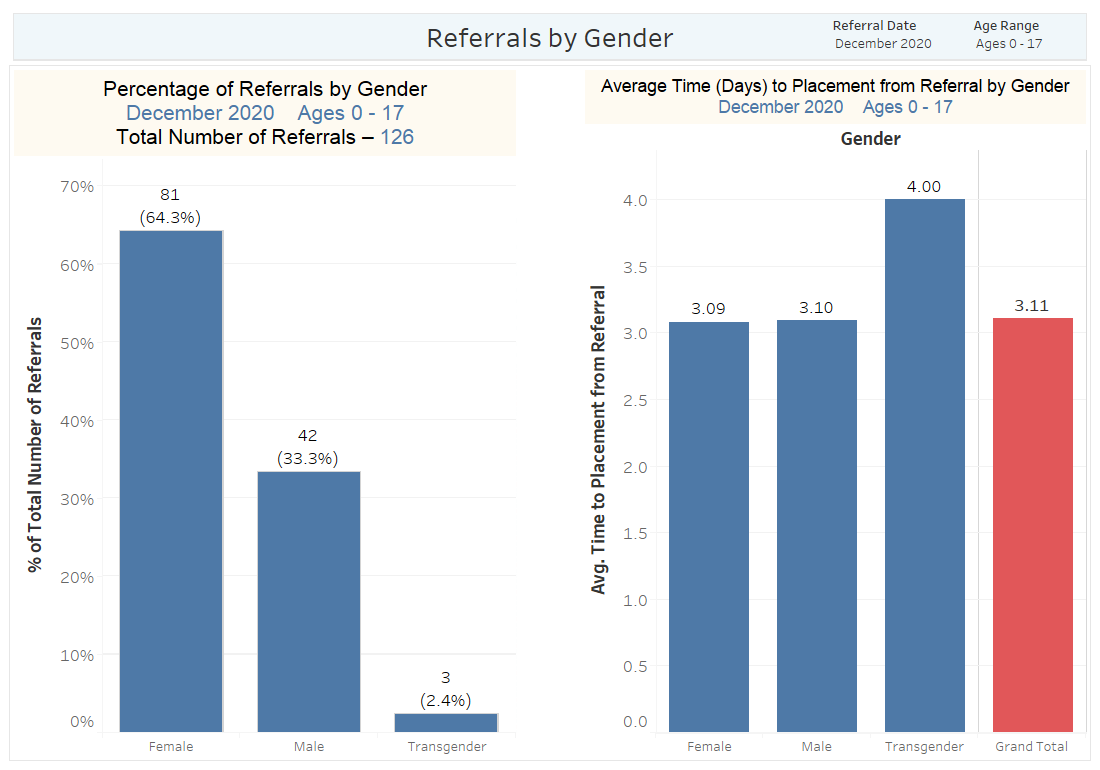 2/25/2021
7
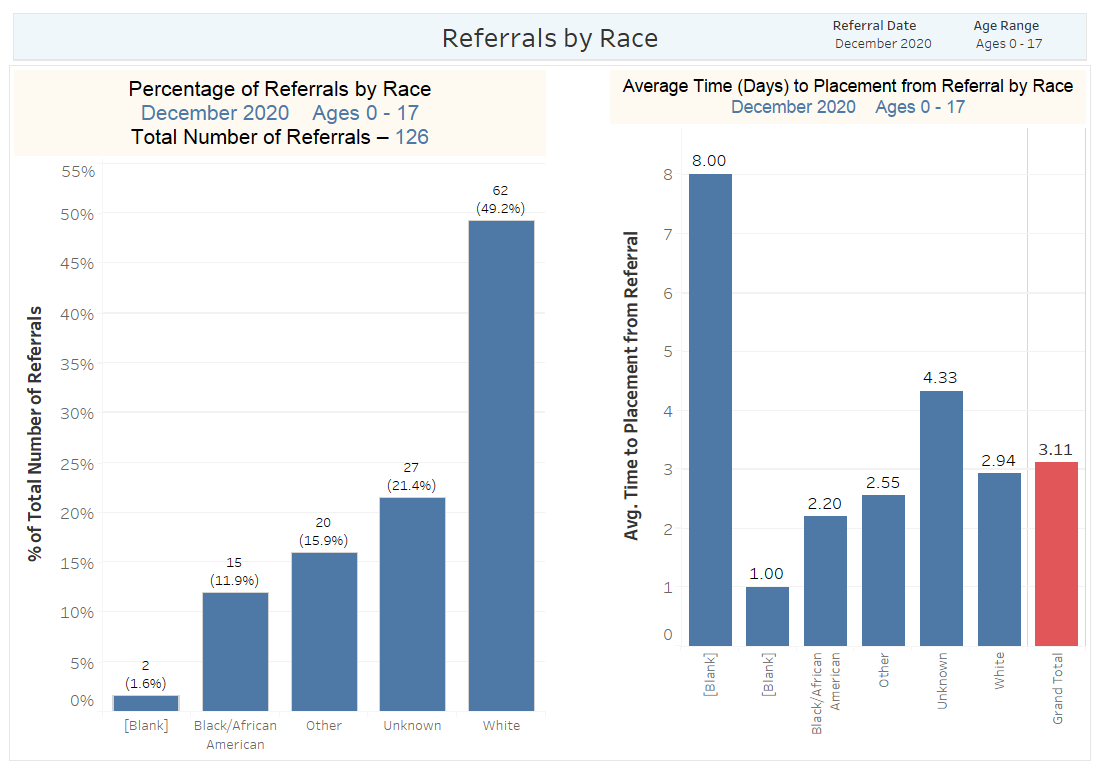 2/25/2021
8
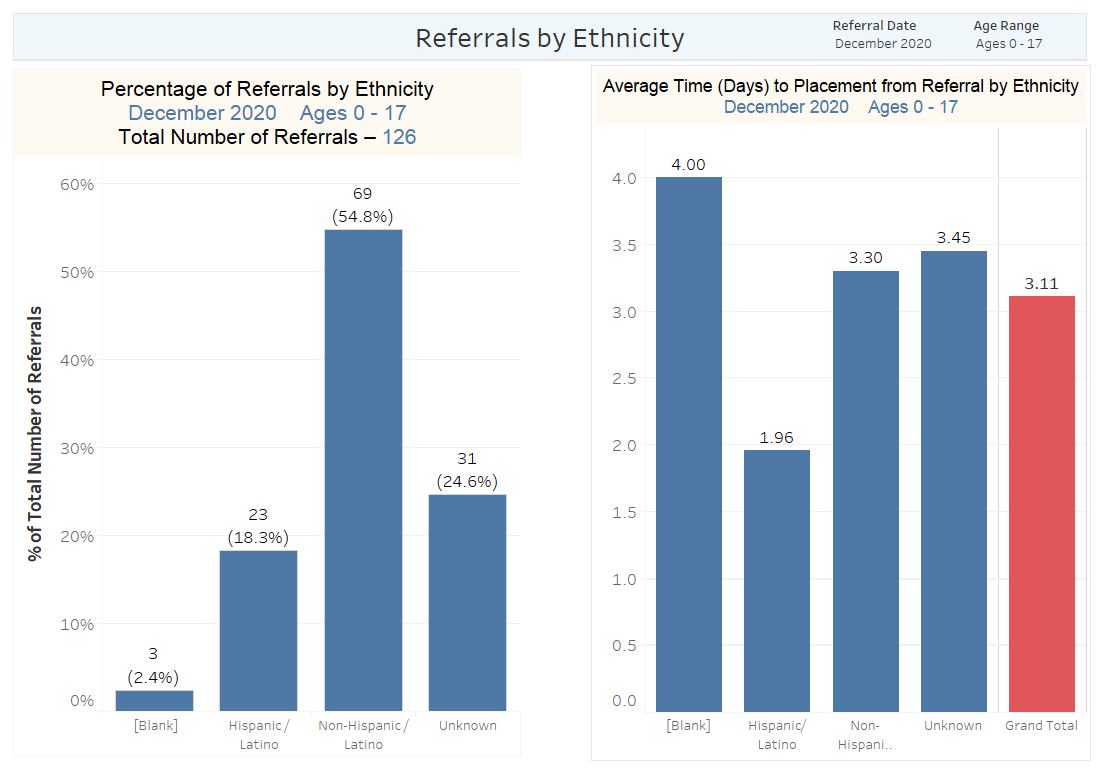 2/25/2021
9
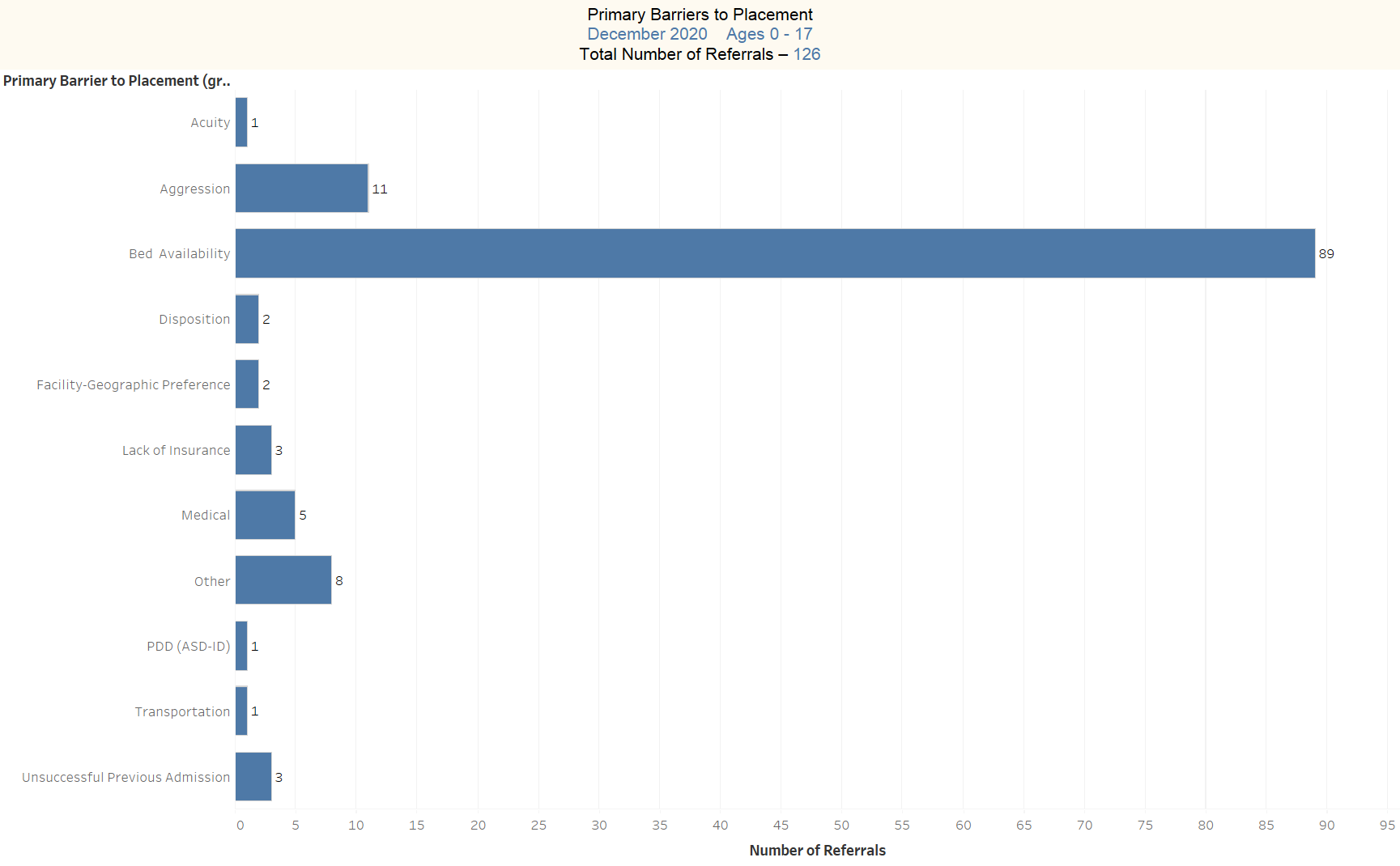 2/25/2021
10
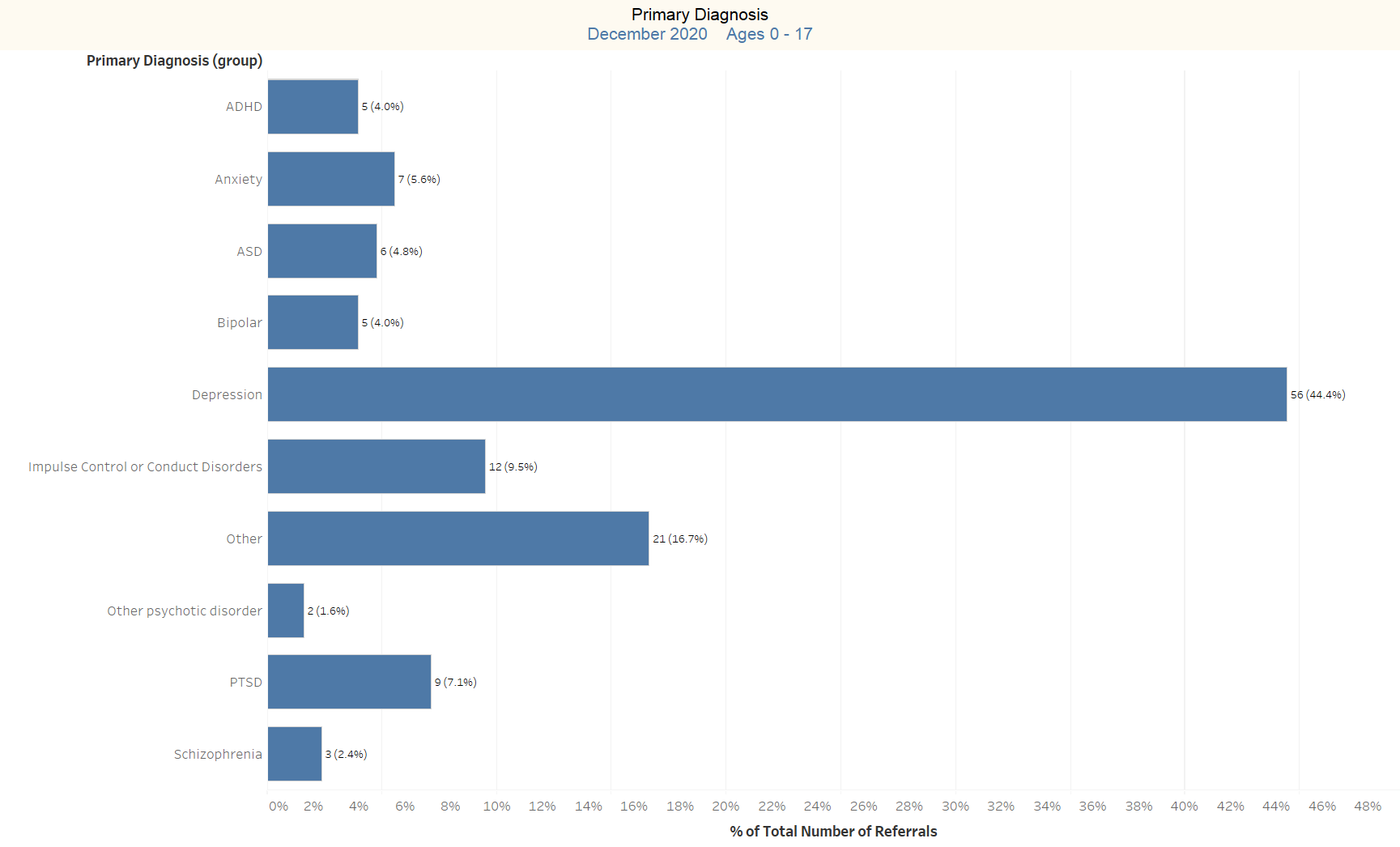 2/25/2021
11
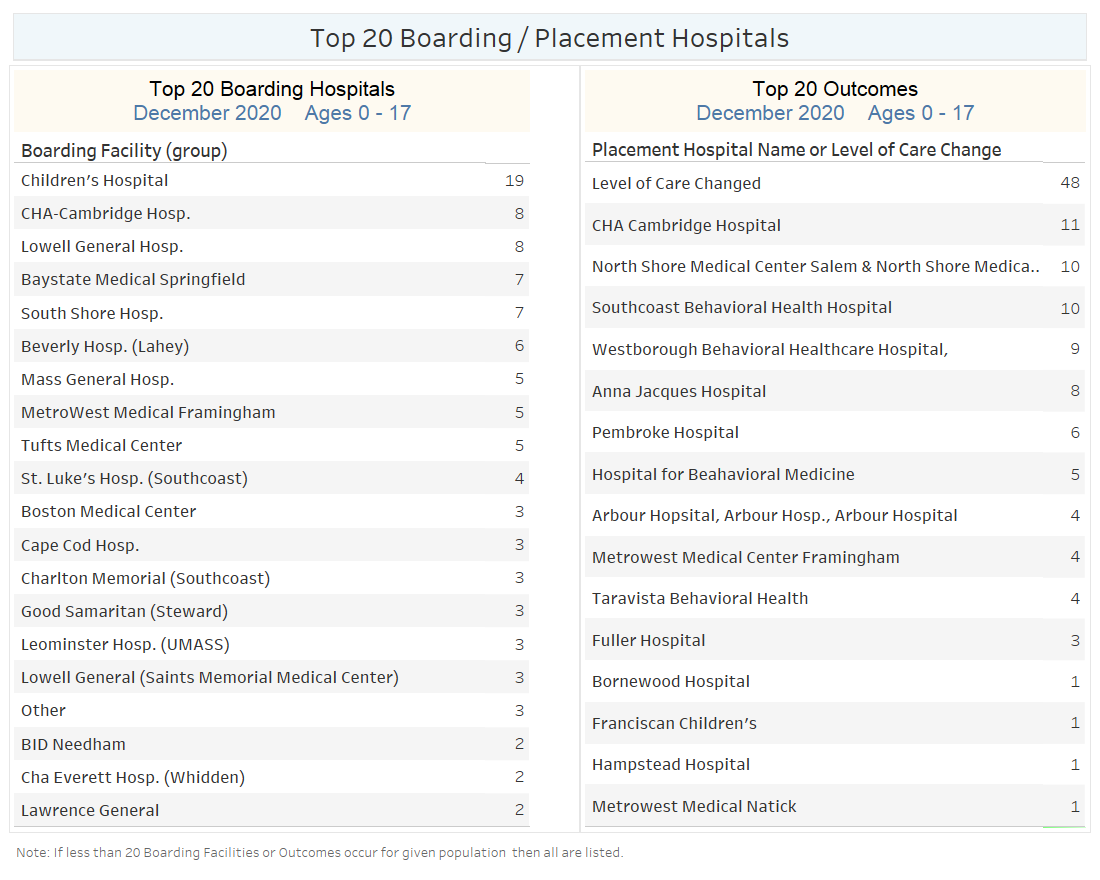 2/25/2021
12
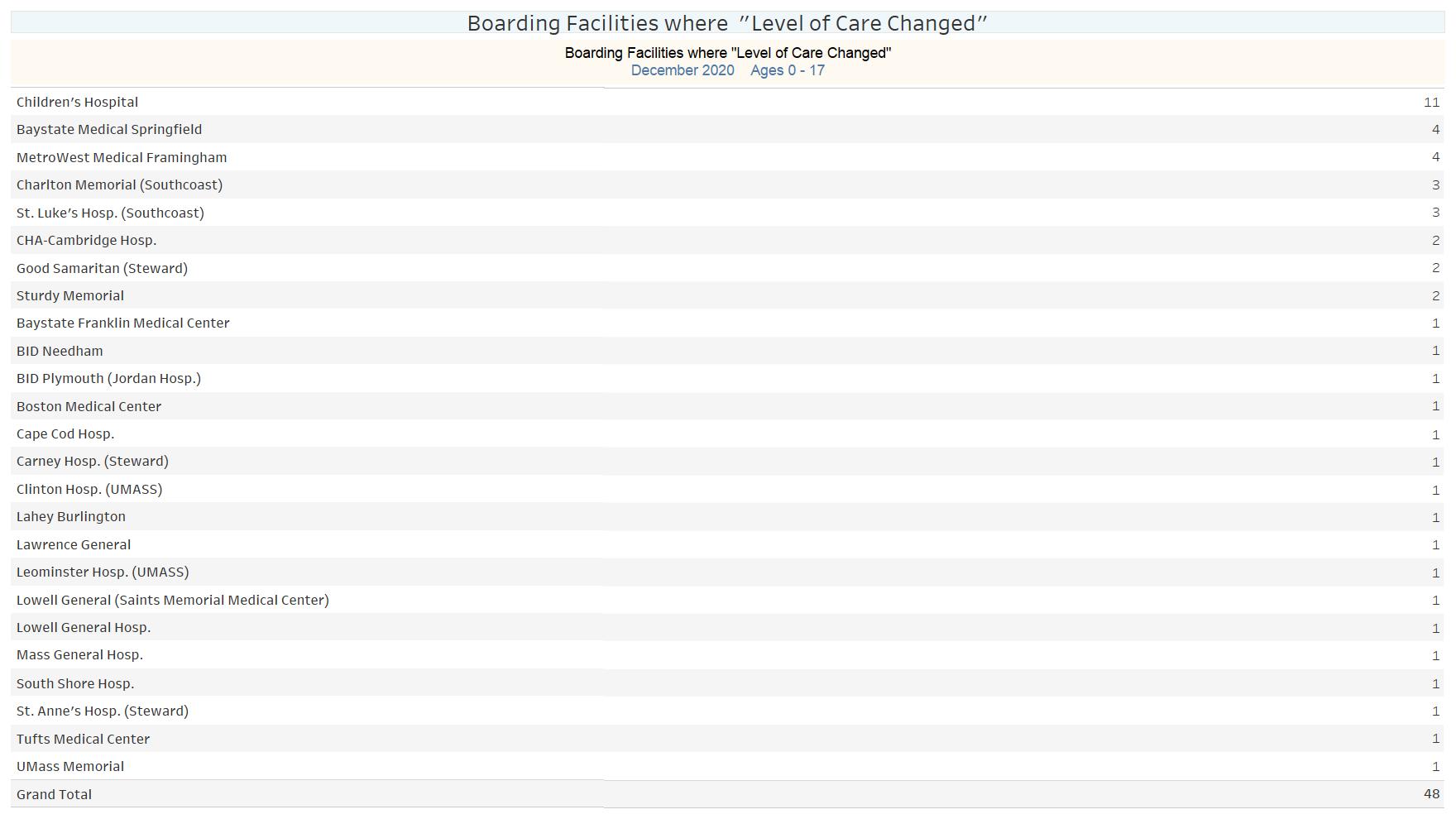 2/25/2021
13
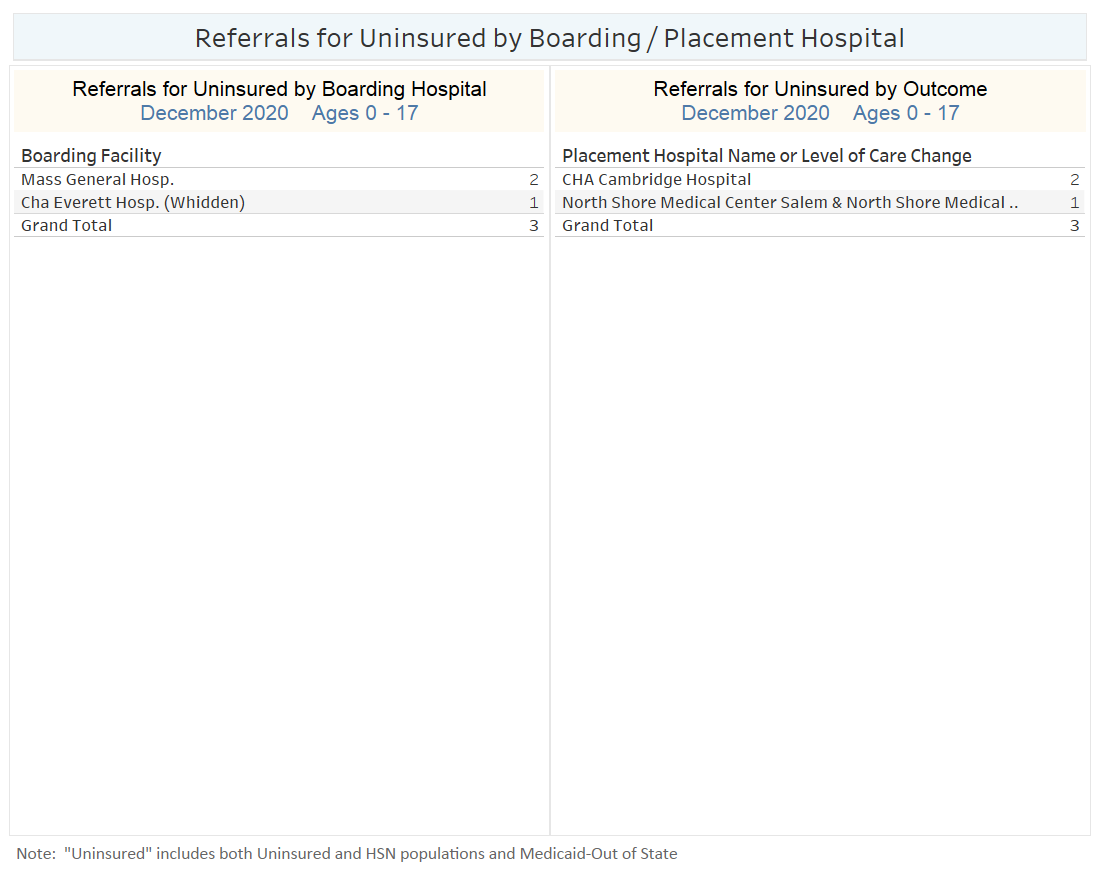 2/25/2021
14
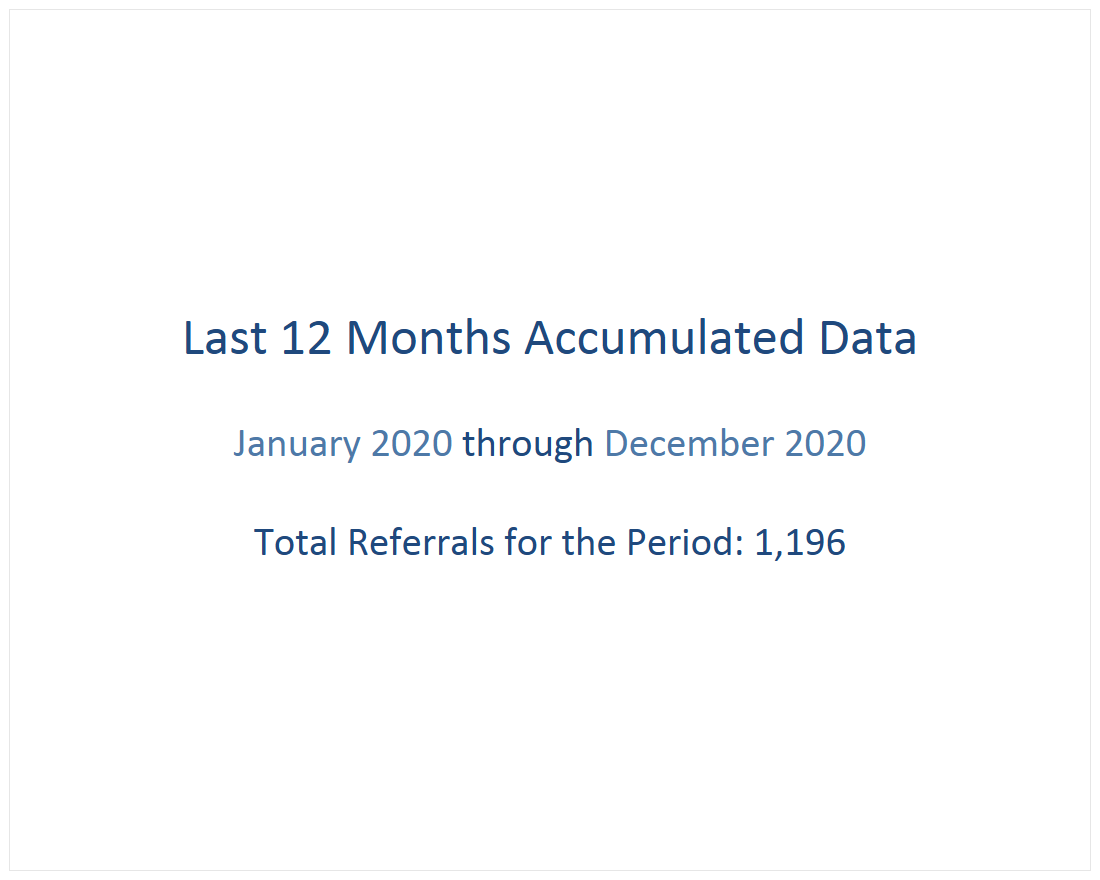 2/25/2021
15
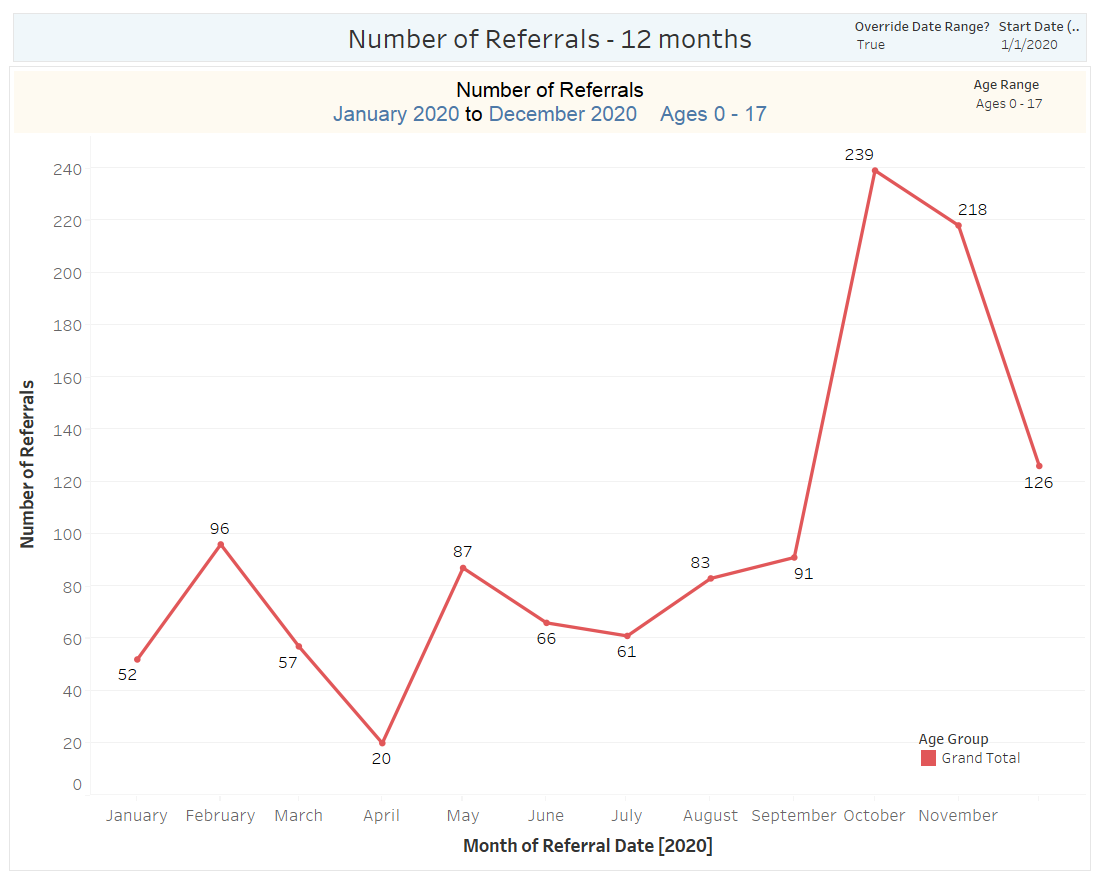 2/25/2021
16
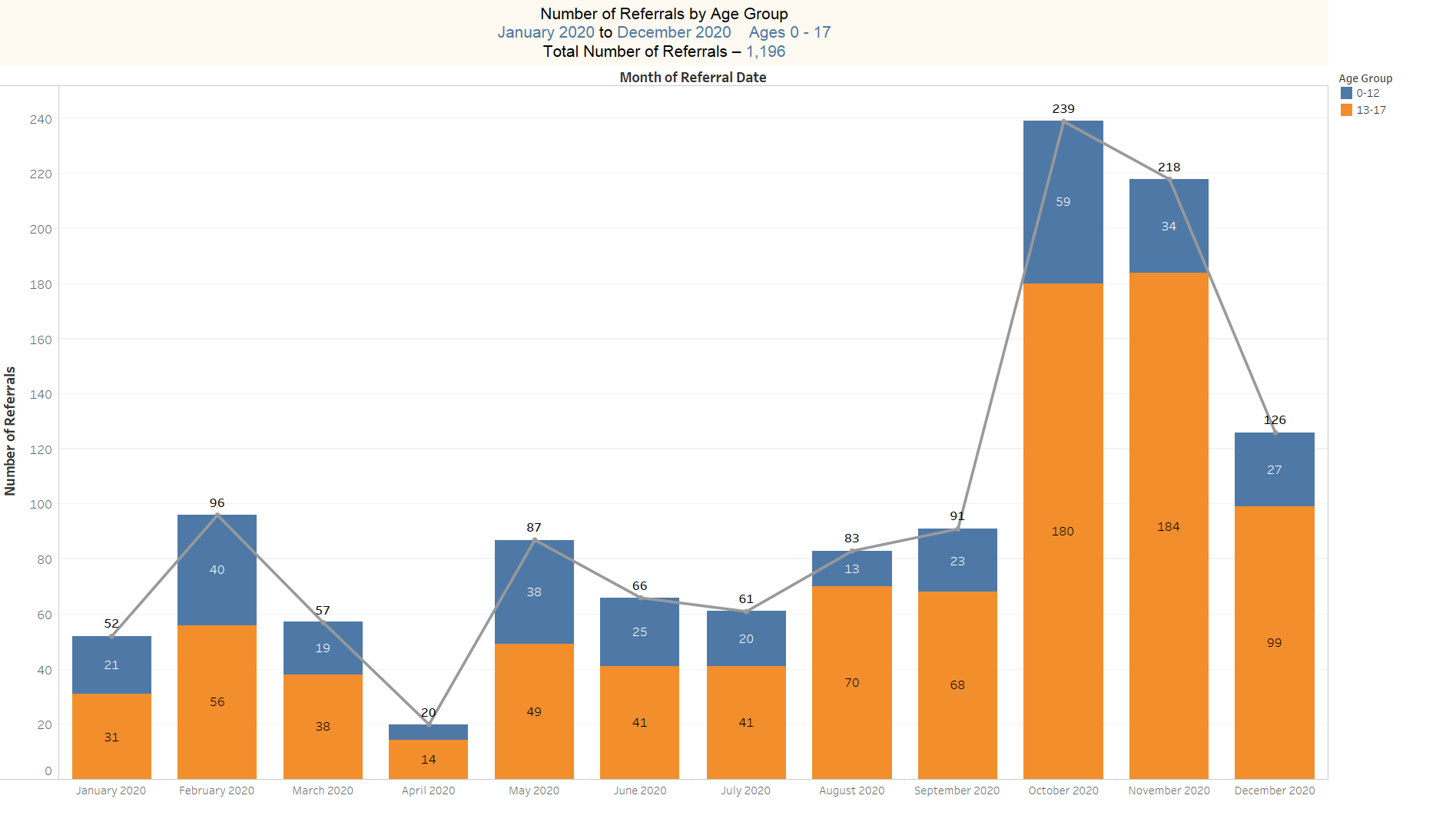 2/25/2021
17
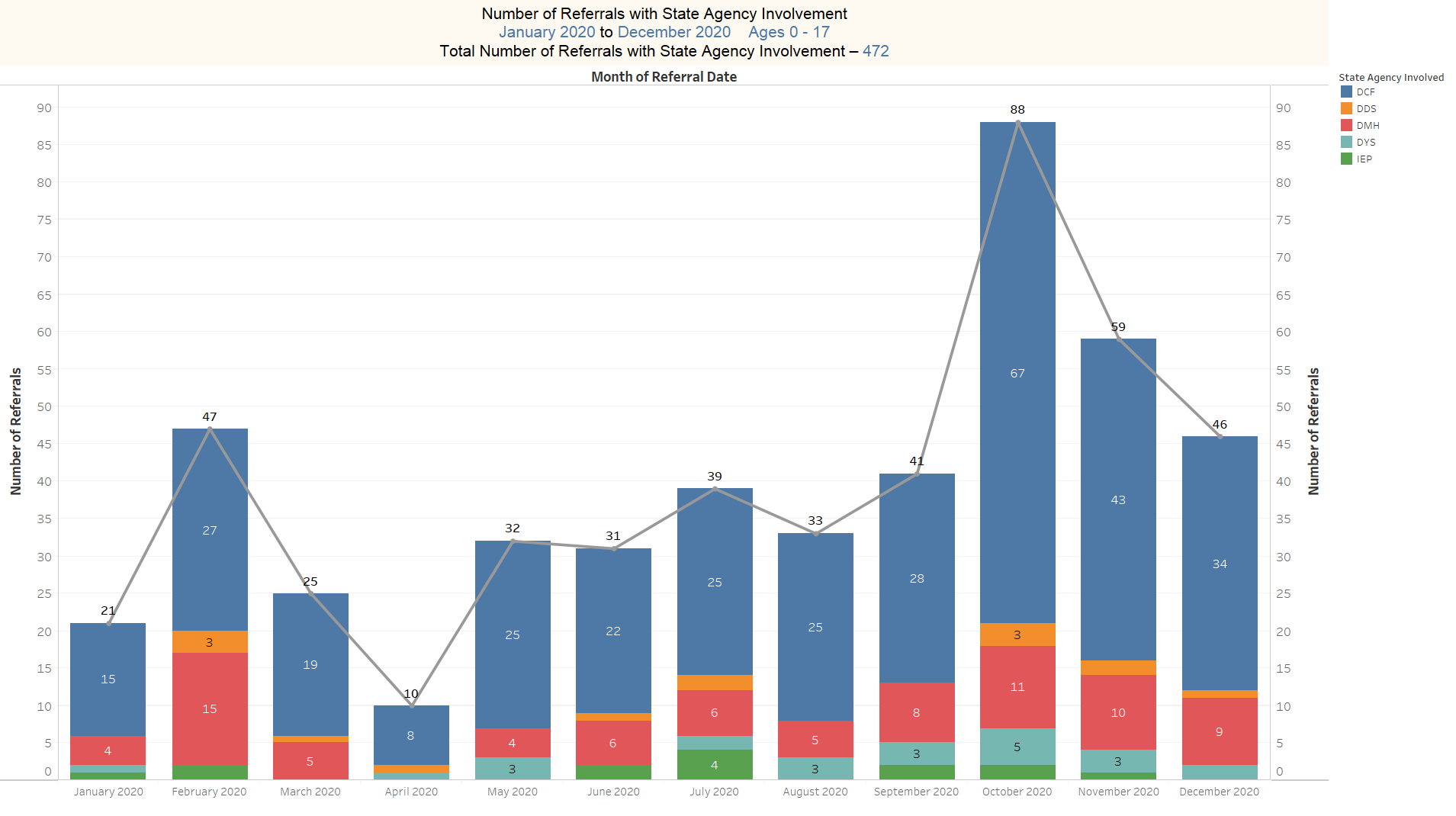 2/25/2021
18
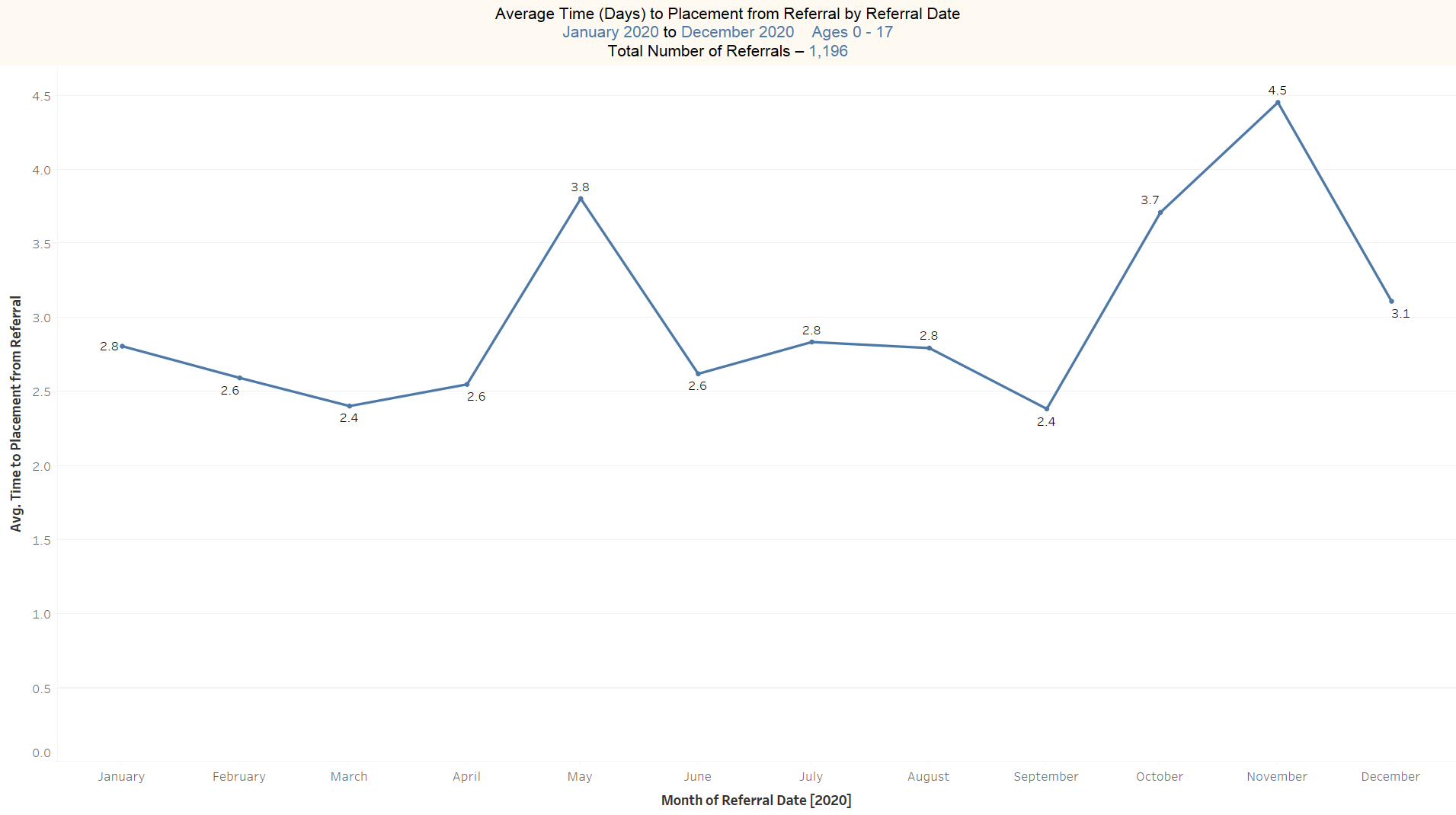 2/25/2021
19
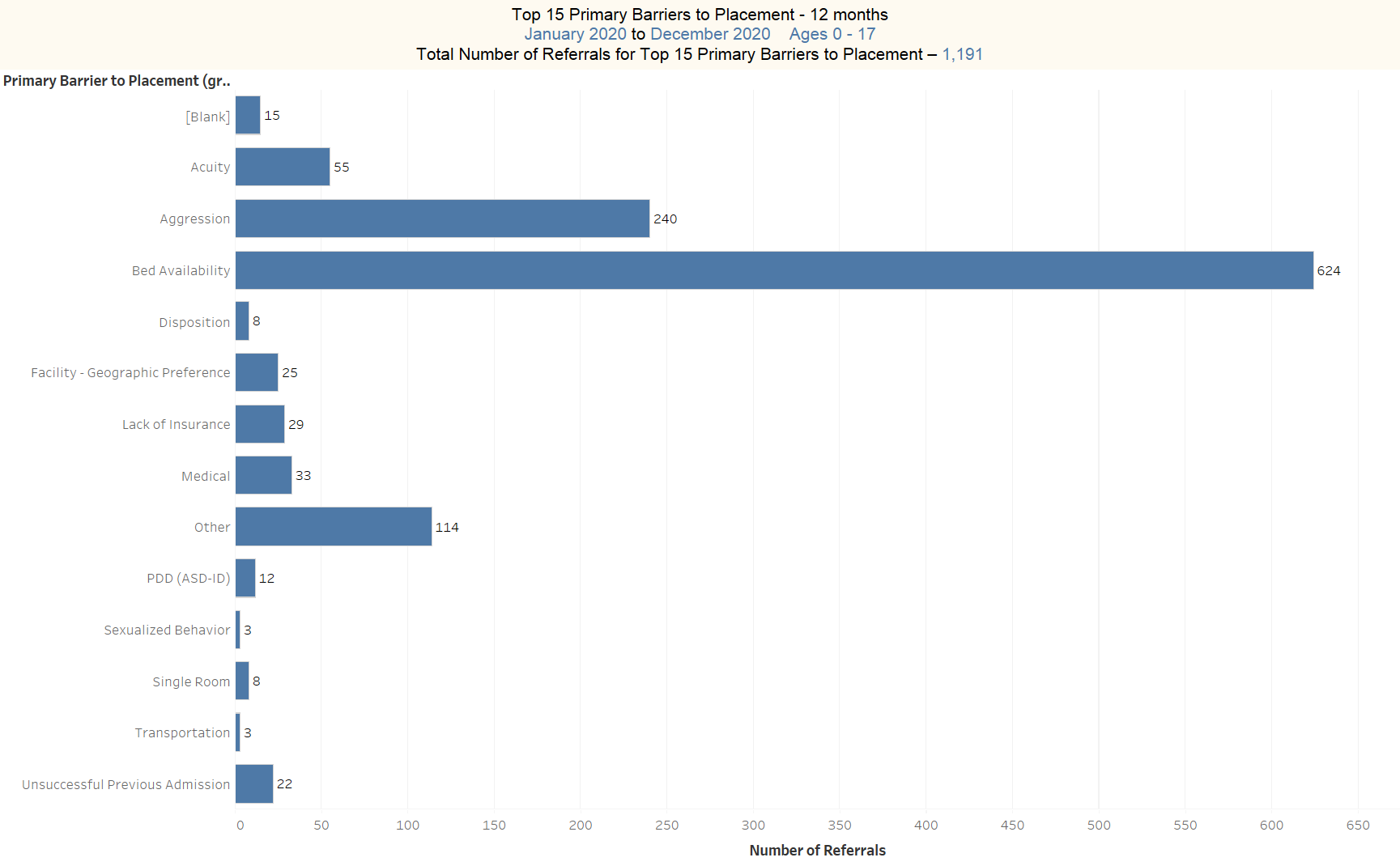 2/25/2021
20
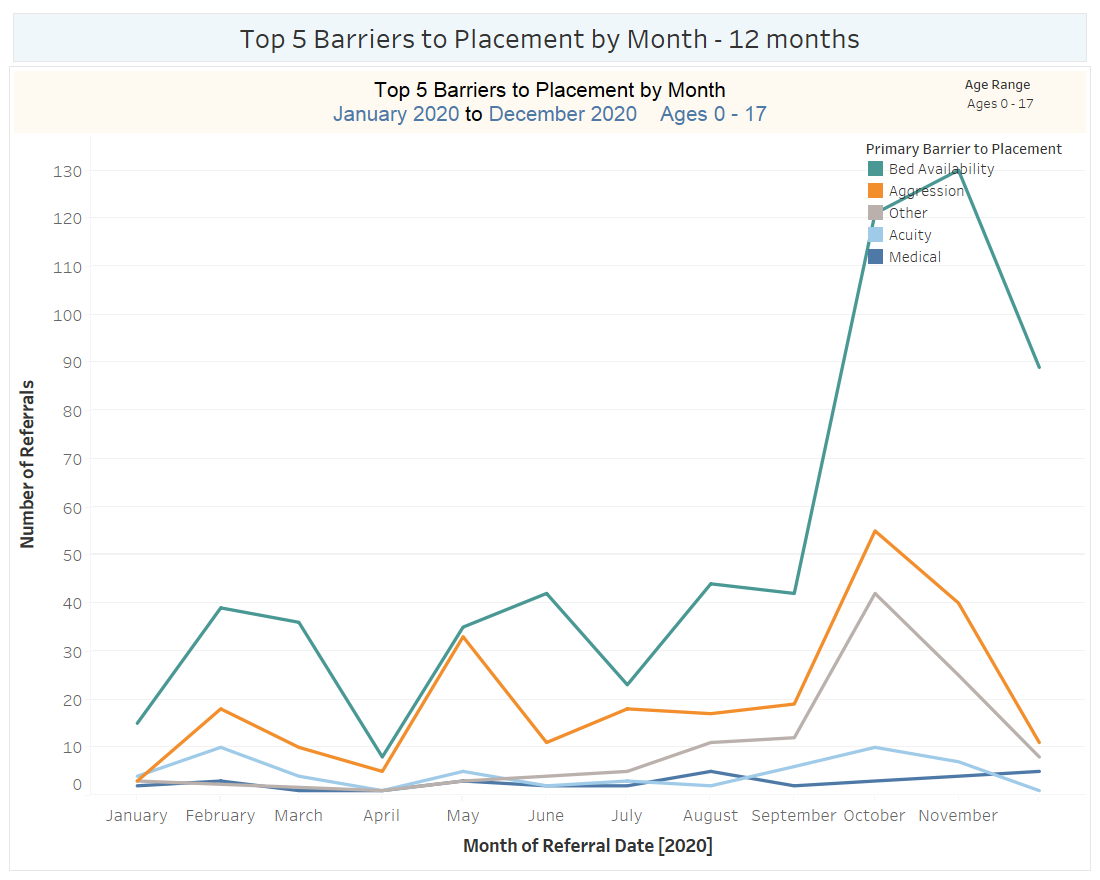 2/25/2021
21
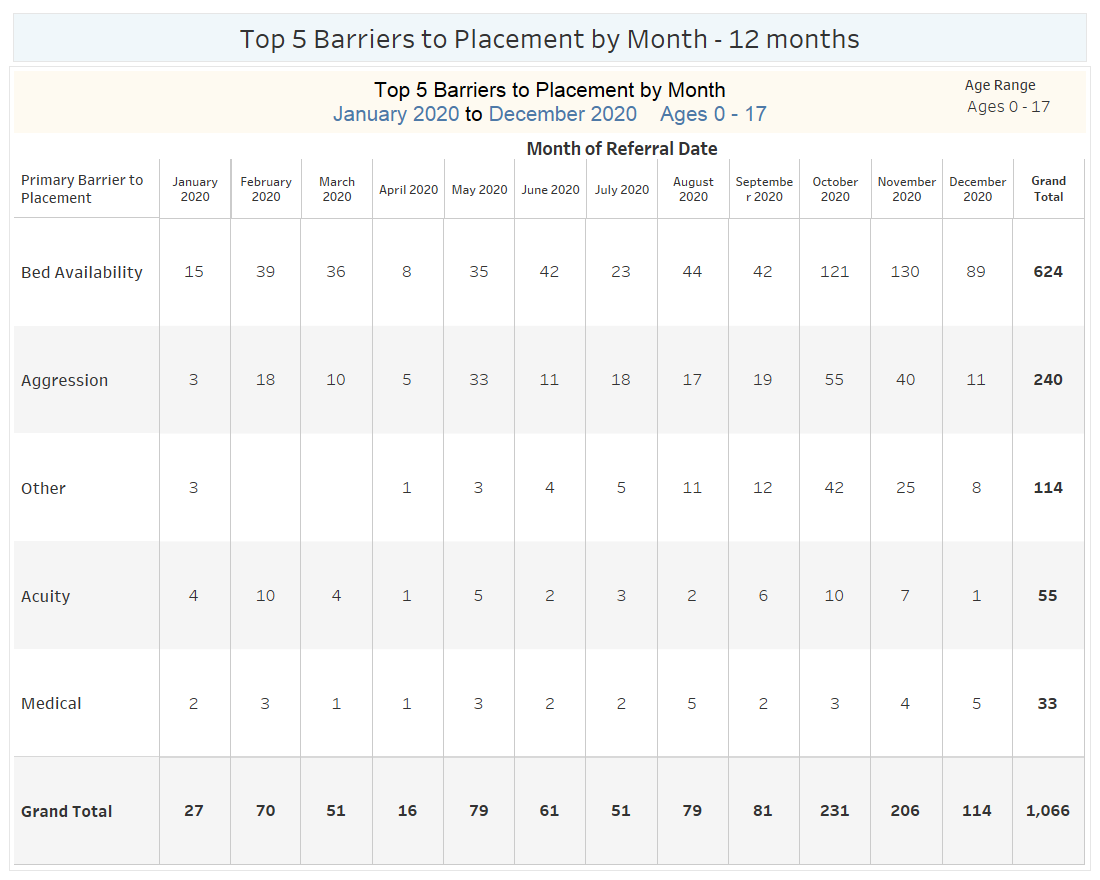 2/25/2021
22
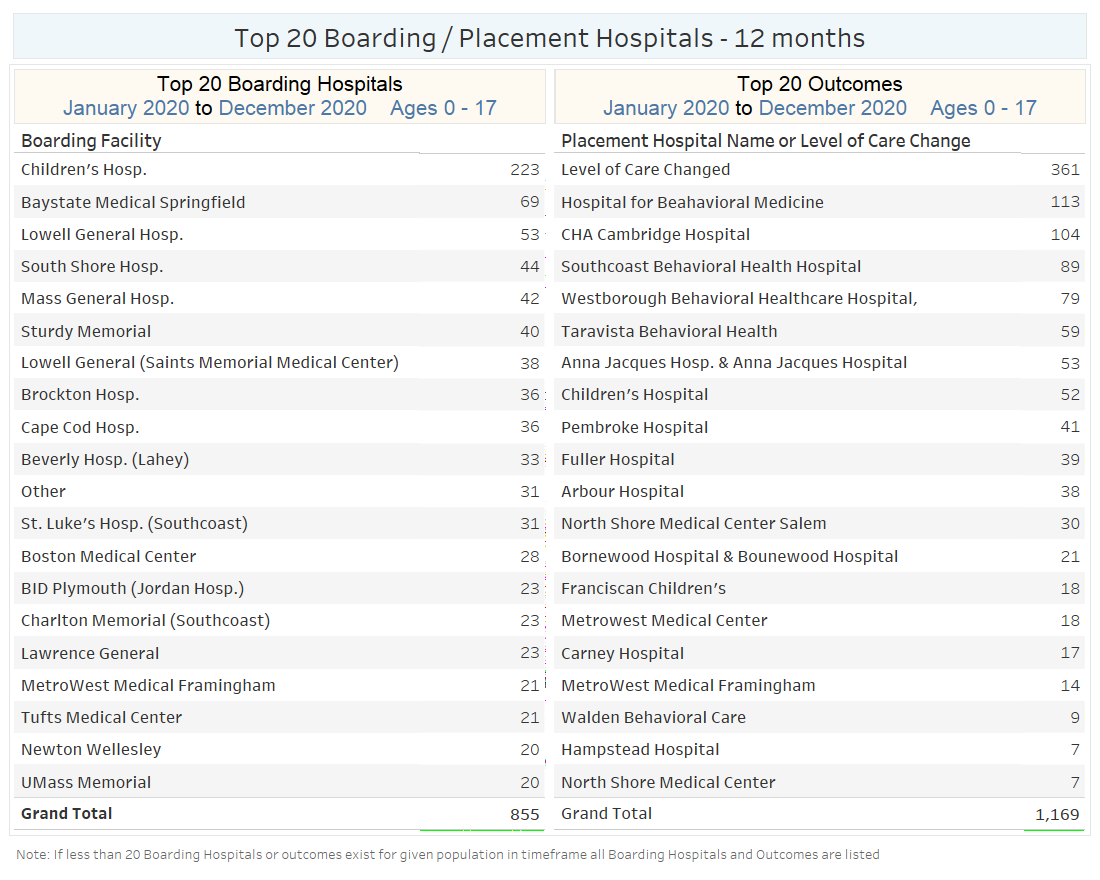 2/25/2021
23
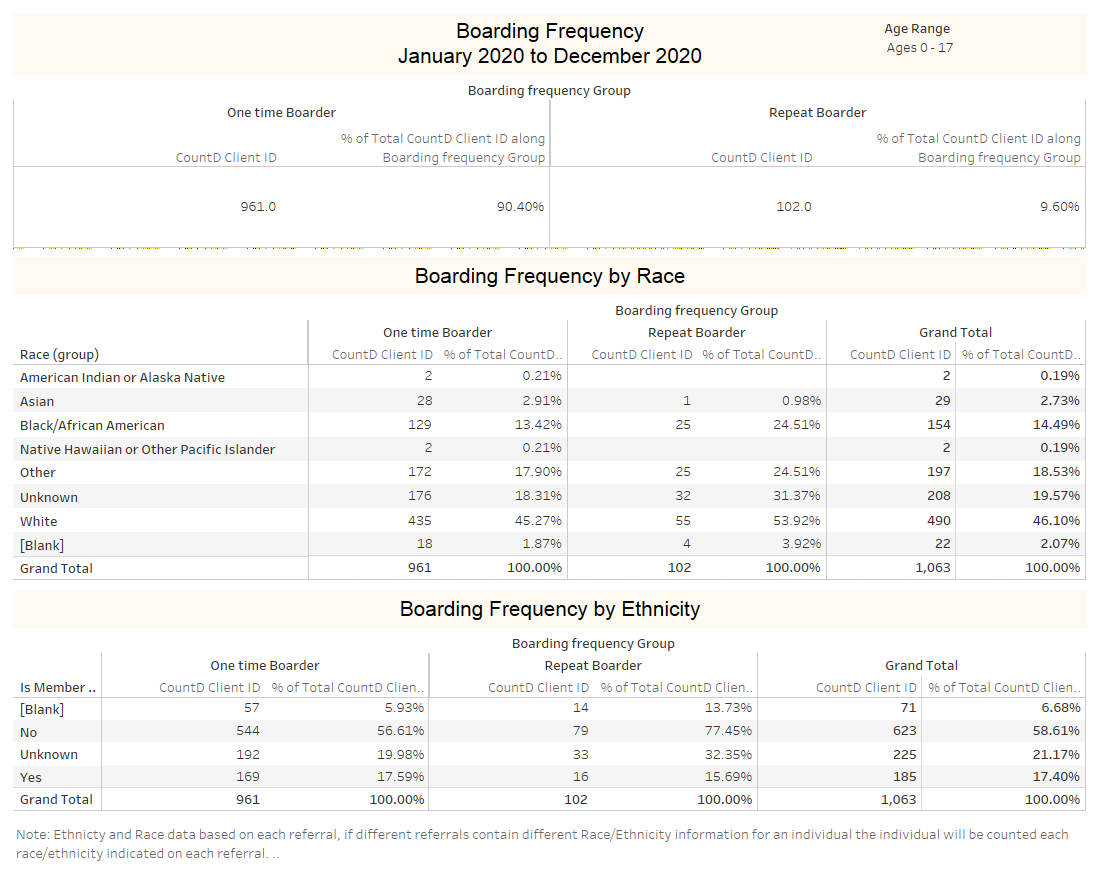 2/25/2021
24
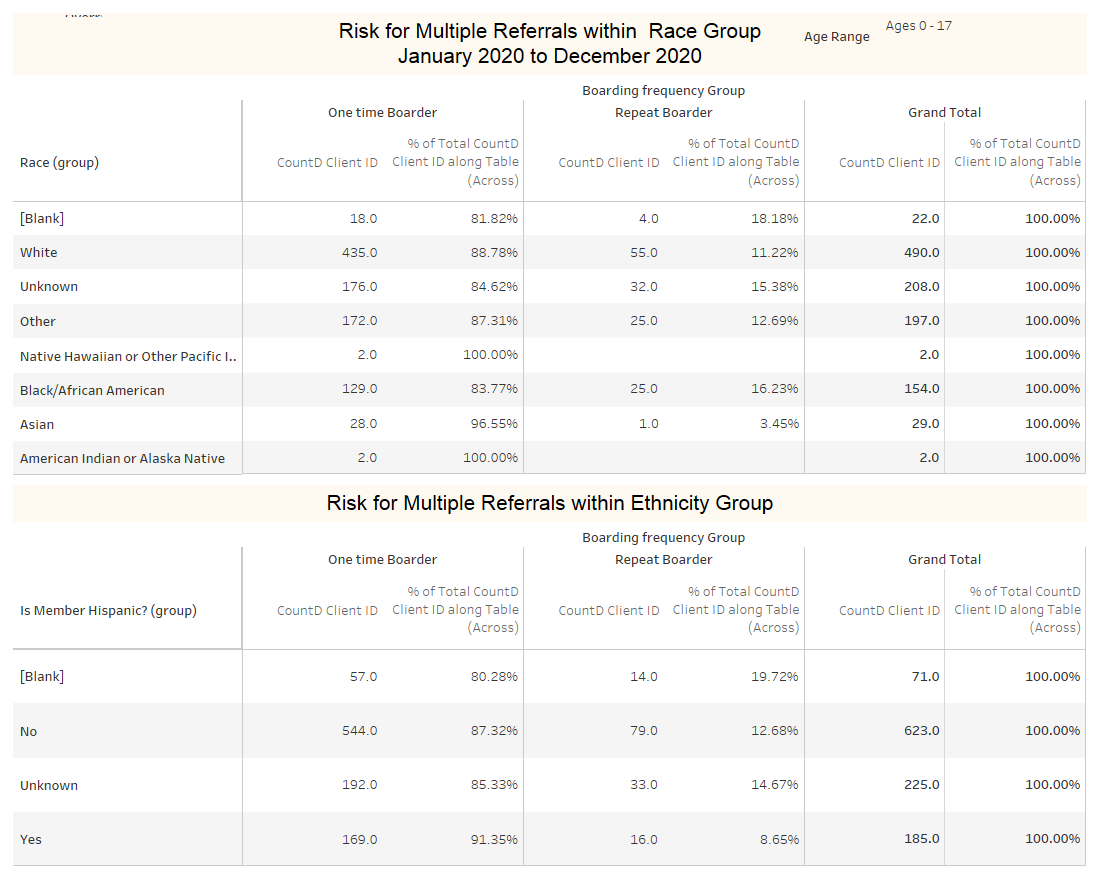 2/25/2021
25